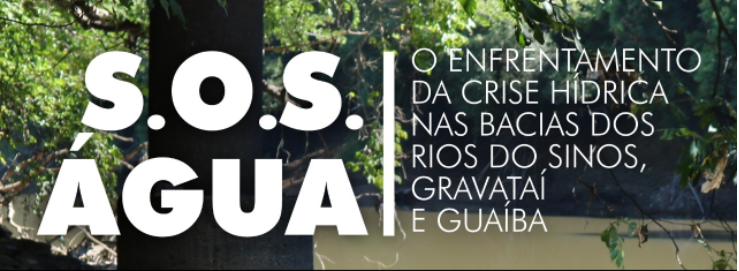 COBRANÇA PELO USO DE RECURSOS HÍDRICOS

Por que motivo o Estado do Rio Grande do Sul ainda não implementou a cobrança pelo uso da água?
Porque ...







Rodrigo Flecha
Porto Alegre, 17 de maio de 2022
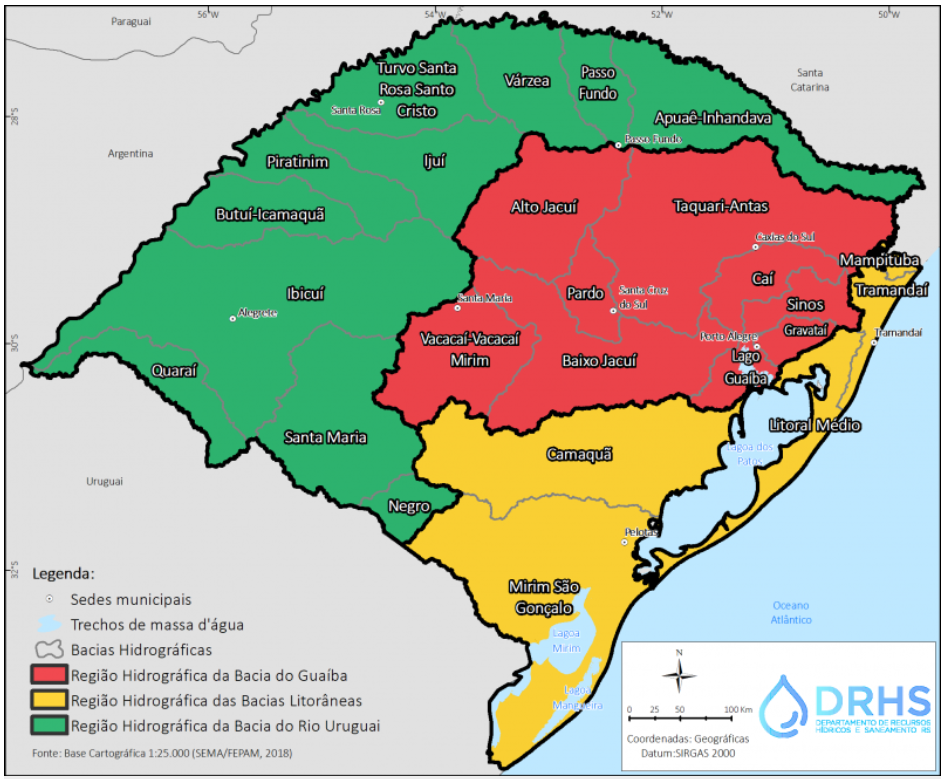 COBRANÇA EM COMITÊS DE BACIAS INTERESTADUAIS
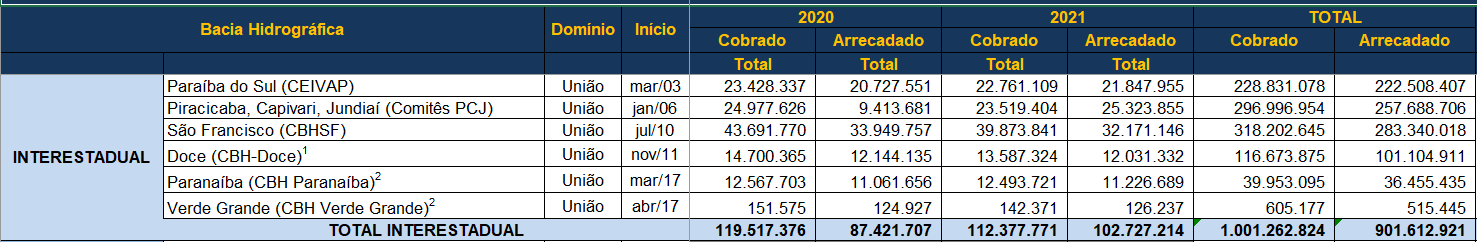 TOTAL ARRECADADO ATÉ DEZEMBRO DE 2021 = R$ 901.612,921,00
Fonte: ANA, Março de 2022
COBRANÇA NO CEARÁ: INÍCIO EM NOVEMBRO DE 1996
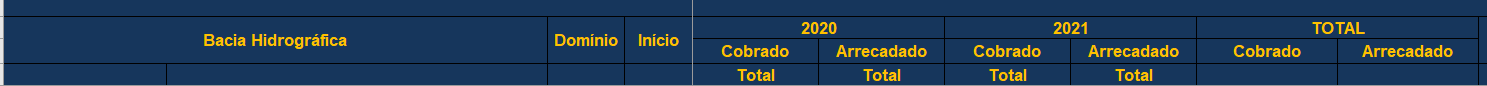 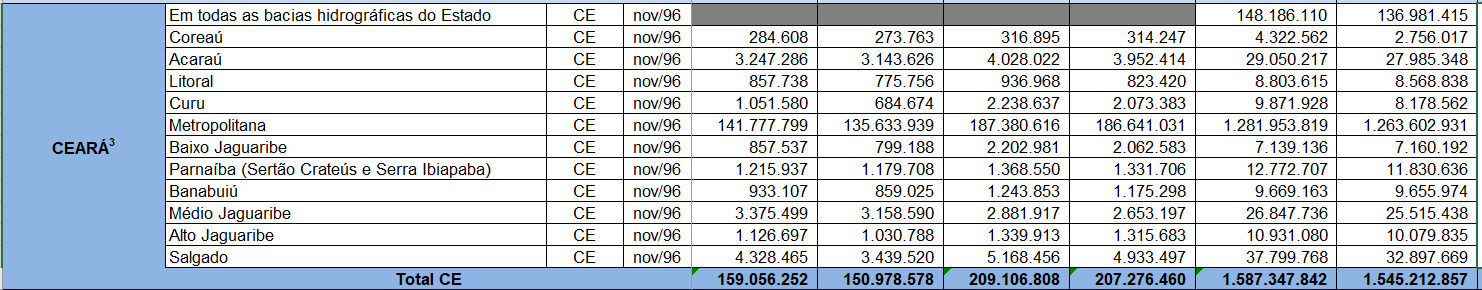 TOTAL ARRECADADO ATÉ DEZEMBRO DE 2021 = R$ 1.545.212.857,00
Fonte: ANA, Março de 2022
COBRANÇA NO ESTADO DO RIO DE JANEIRO: INÍCIO JANEIRO DE 2004
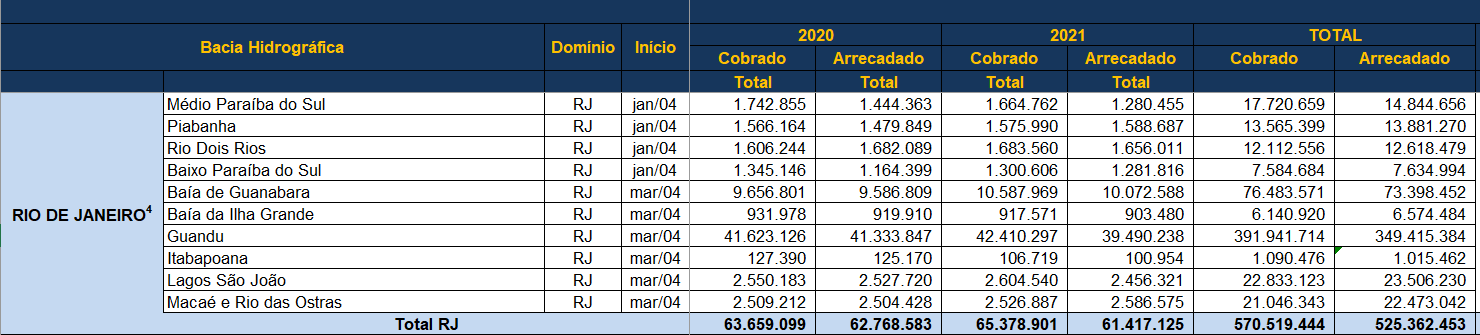 TOTAL ARRECADADO ATÉ DEZEMBRO DE 2021 = R$ 525.362.453,00
Fonte: ANA, Março de 2022
COBRANÇA NO ESTADO DE SÃO PAULO
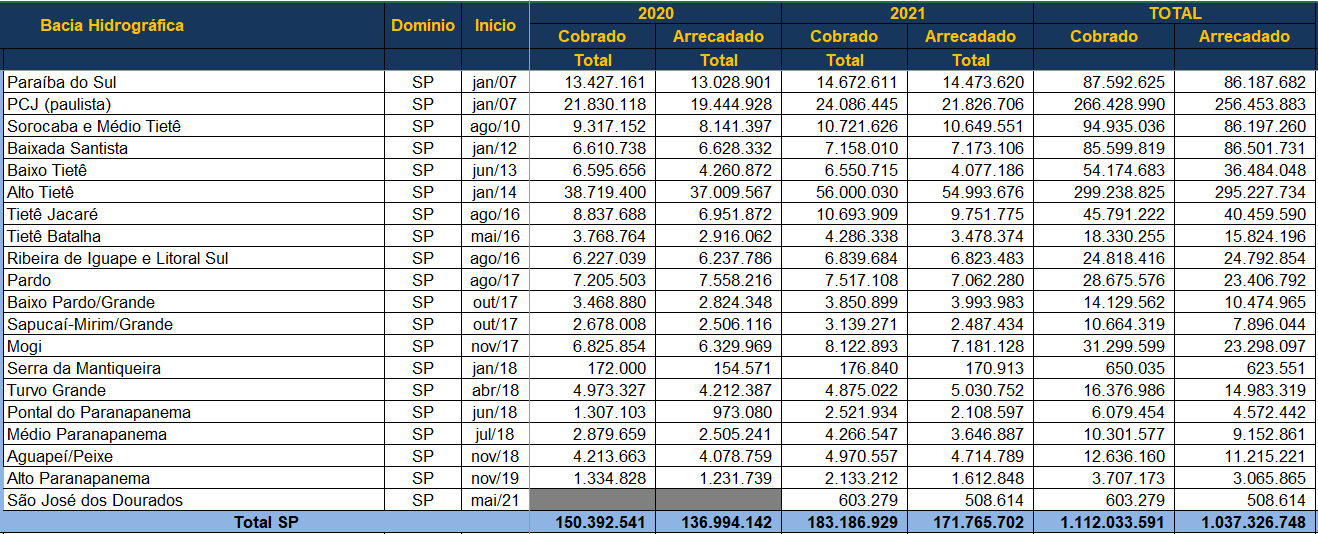 TOTAL ARRECADADO ATÉ DEZEMBRO DE 2021 = R$ 1.037.326.748,00
Fonte: ANA, Março de 2022
COBRANÇA NOS ESTADOS DE MINAS GERAIS, PARANÁ E PARAÍBA
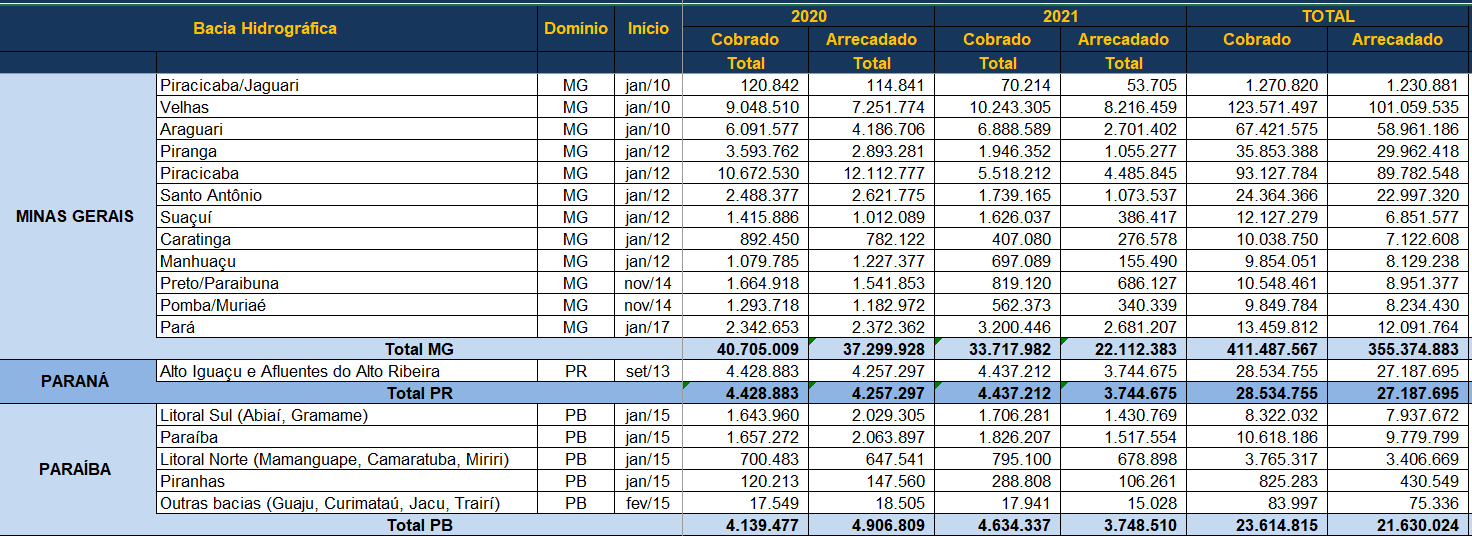 TOTAL ARRECADADO ATÉ DEZEMBRO DE 2021
MINAS GERAIS = 355.374.883,00
PARANÁ = 27.187.695,00
PARAÍBA = 21.630.024,00
Fonte: ANA, Março de 2022
COBRANÇA NO PAÍS EM BACIAS HIDROGRÁFICAS
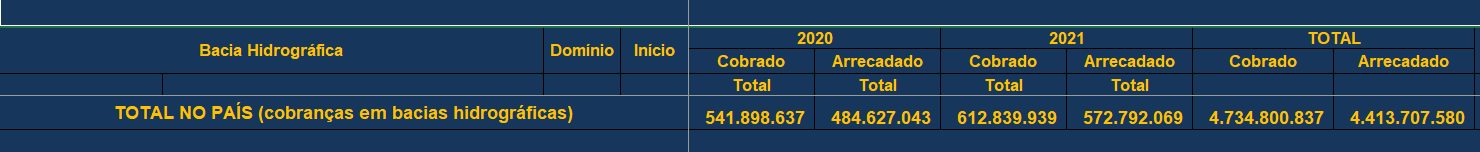 COBRANÇA SETOR HIDRELÉTRICO
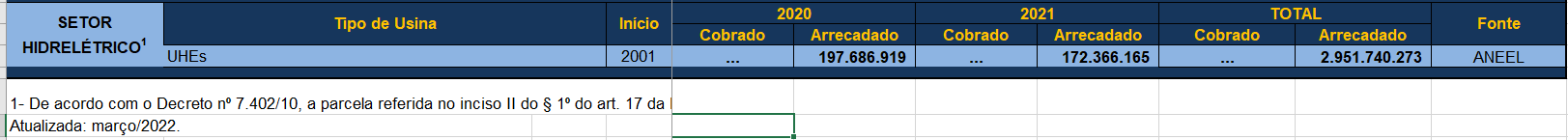 Lei no 9.648, de 27 de maio de 1998, constitui 
cobrança pelo uso de recursos hídricos,
(0,75% da energia produzida)
E QUAL SERIA O POTENCIAL DE ARRECADAÇÃO NA REGIÃO HIDROGRÁFICA DO GUAÍBA?
Estudo Preliminar sobre o Potencial de Arrecadação com a Cobrança pelo Uso de Recursos Hídricos na Região Hidrográfica do Guaíba (realizado pela Superintendência de Apoio à Gestão de Recursos Hídricos da ANA em NOVEMBRO DE 2007 e apresentado em reunião com a presença dos 09 Comitês de Bacia)
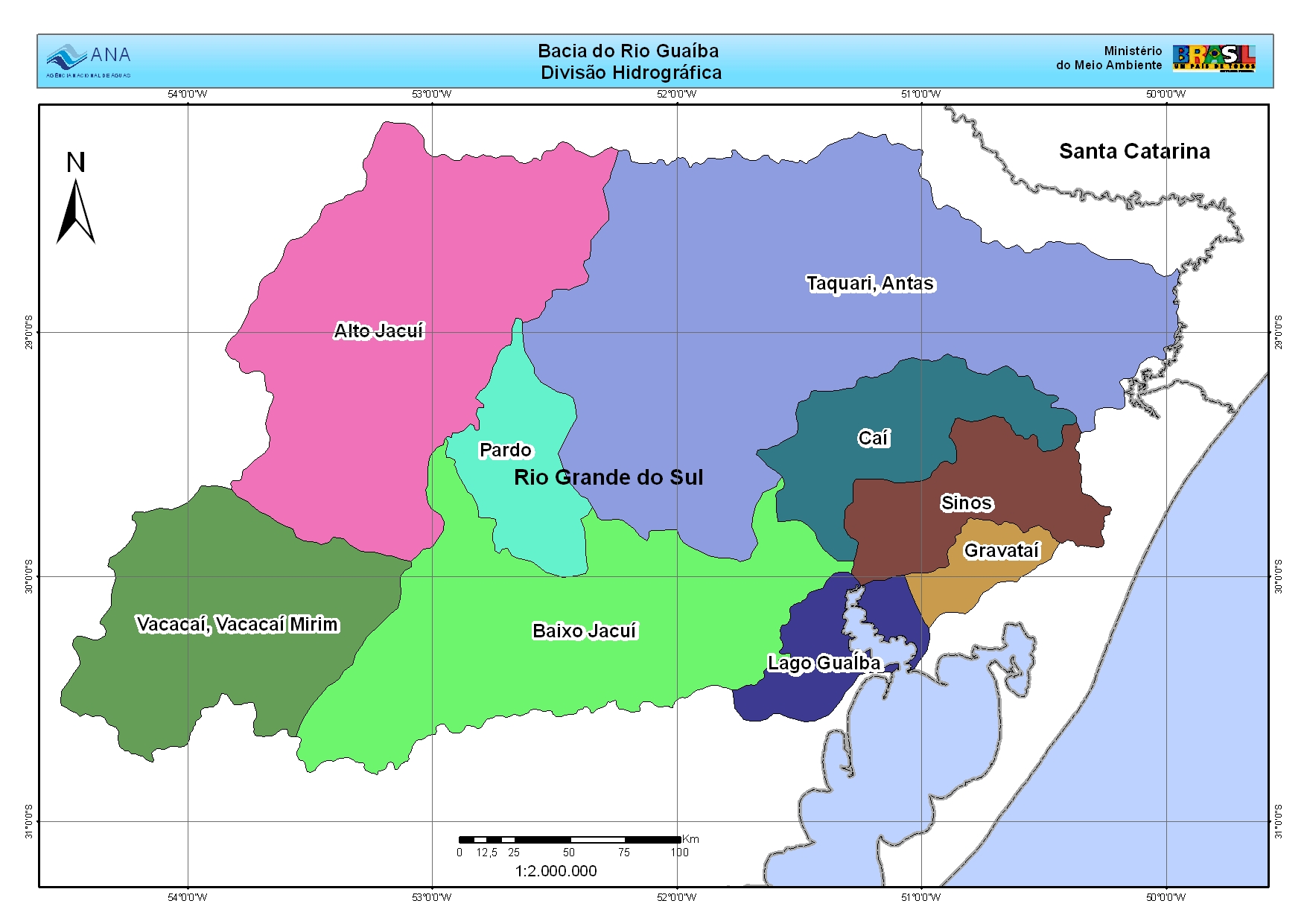 Variáveis consideradas no estudo

Disponibilidade hídrica superficial;
Demandas hídricas por tipo de uso: captação, consumo e lançamento;
Demandas hídricas de captação (m³/s) por setor usuário: saneamento, animal, indústria e irrigação;
 Cargas de DBO lançadas (ton/dia): saneamento, indústria e suinocultura.
SIMULAÇÃO DO POTENCIAL DE ARRECADAÇÃO
Mecanismos e valores de cobrança
Estrutura básica dos mecanismos
Valor de cobrança = Base de cálculo x Preço unitário x Coeficientes
Base de cálculo
Valorcaptação = Qcaptação x PPUcaptação
Valorconsumo = (Qcaptação – Qlançamento) x PPUconsumo 
ValorDBO lançamento = CODBO x PPUDBO, onde CODBO = CDBO x Qlançamento
Preços unitários considerados
SIMULAÇÃO DO POTENCIAL DE ARRECADAÇÃO
Coeficientes Multiplicadores  (Kcap classe): Valorcaptação = Qcaptação x PPUcaptação x Kcaptação classe;






Para o caso específico da irrigação: Valorconsumo = Qcaptação  x PPUconsumo x Kconsumo , onde
	Kconsumo = 0,4 para culturas de arroz e Kconsumo = 1,0 para as demais culturas;

Coeficientes multiplicadores para usuários do setor rural: 
	ValorAgropecuária = (Valorcaptação + Valorconsumo) x Kagropecuária, onde KAgropecuária = 0,05
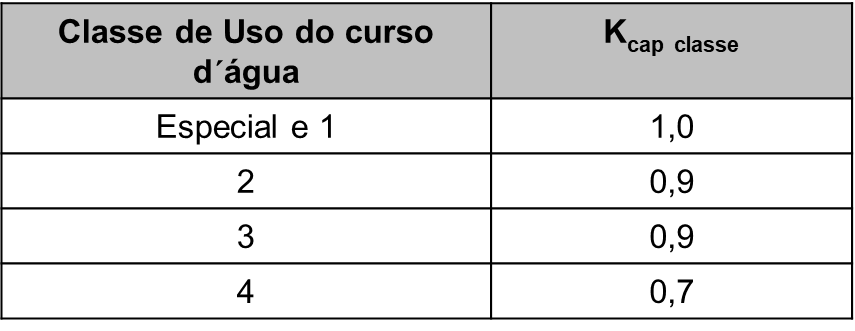 ESTIMATIVA DE ARRECADAÇÃO ANUAL EM R$ 
PARA DIFERENTES CENÁRIOS DE PREÇOS
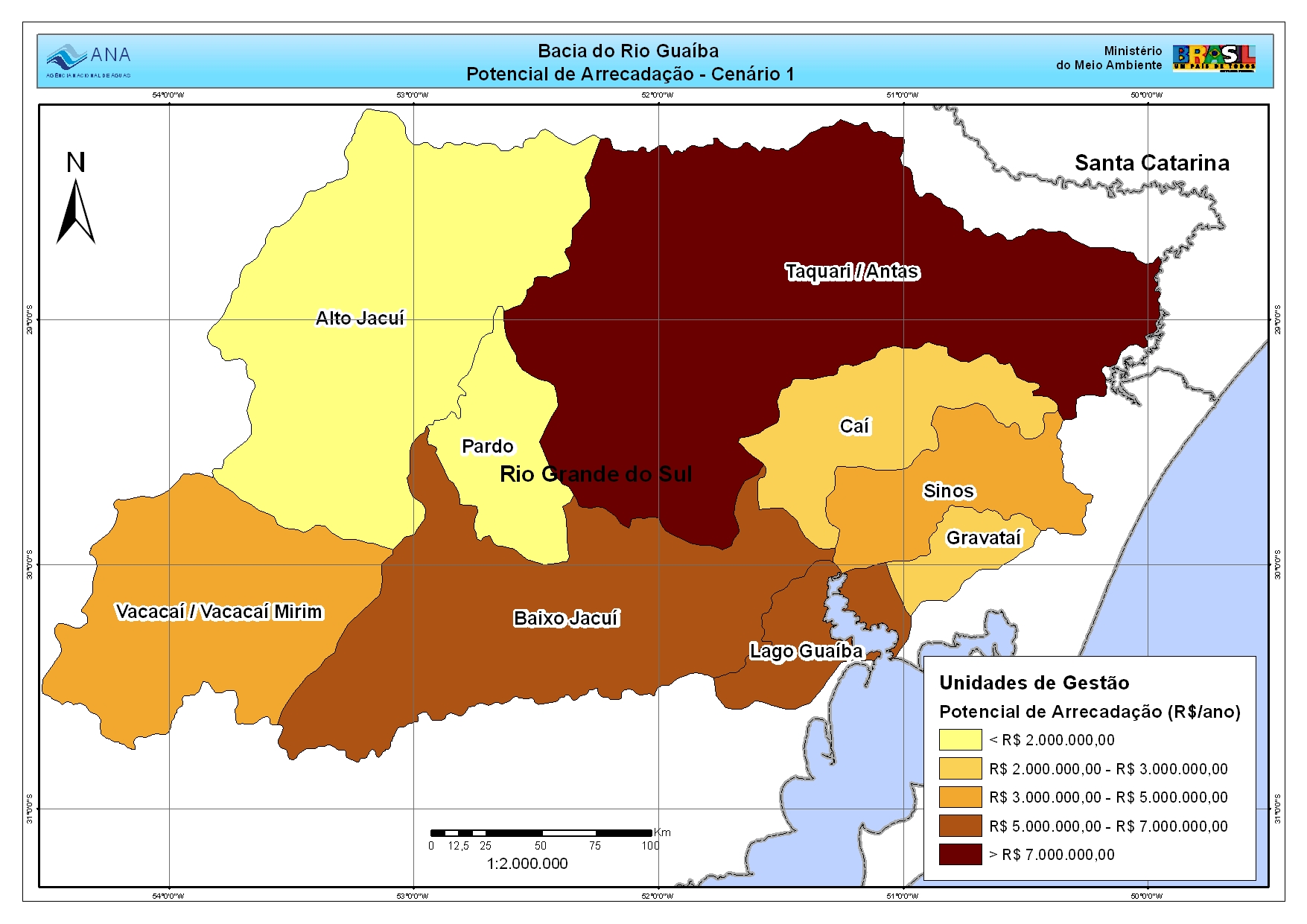 ESTIMATIVA DE ARRECADAÇÃO ANUAL EM R$ PARA DIFERENTES CENÁRIOS DE PREÇOS PARA AS UNIDADE DE GESTÃO SINOS, GRAVATAÍ E LAGO GUAÍBA
CONCLUSÕES DO ESTUDO
(Novembro de 2007)
Este estudo se constitui em uma avaliação preliminar do potencial de arrecadação com a cobrança pelo uso de recursos hídricos na Região Hidrográfica do Guaíba. Portanto, entende-se que os resultados encontrados devem se constituir em um subsídio inicial para as discussões acerca da implementação do instrumento.

Novas previsões de arrecadação poderão ser realizadas no âmbito dos comitês quando das discussões sobre mecanismos e valores de cobrança, tendo em vista, inclusive, subsídios que poderão ser fornecidos por estudos de impacto da cobrança sobre os setores usuários.
RECURSOS COBRADOS, ARRECADADOS E APLICADOS
O estudo preliminar data de novembro de 2007. Admitindo que seriam necessários mais dois anos para complementações, avaliações de impacto e instituição da Agência, entre outros aspectos necessários, no início de 2010 a cobrança poderia ter sido implementada na prática. Ou seja, de 2010 a 2021 (12 anos) poderiam ter sido aplicados os seguintes montantes:
BACIA HIDROGRÁFICA DO RIO DA VELHAS - MINAS GERAIS
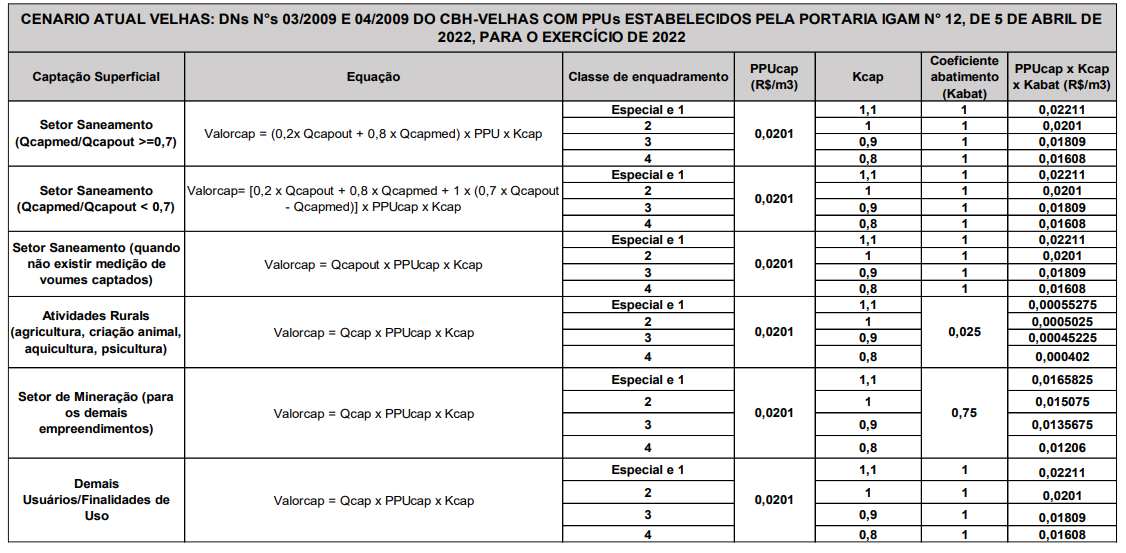 BACIA HIDROGRÁFICA DO RIO DA VELHAS - MINAS GERAIS
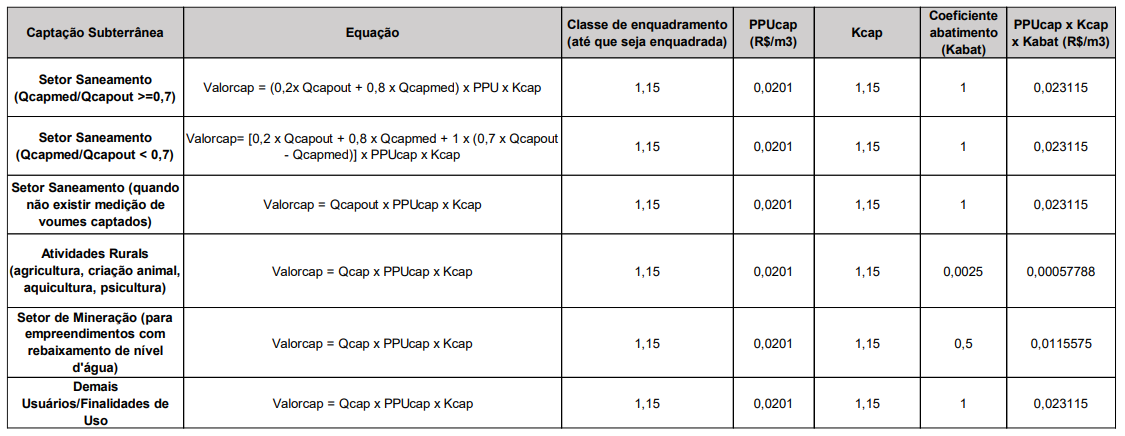 BACIA HIDROGRÁFICA DO RIO DA VELHAS - MINAS GERAIS
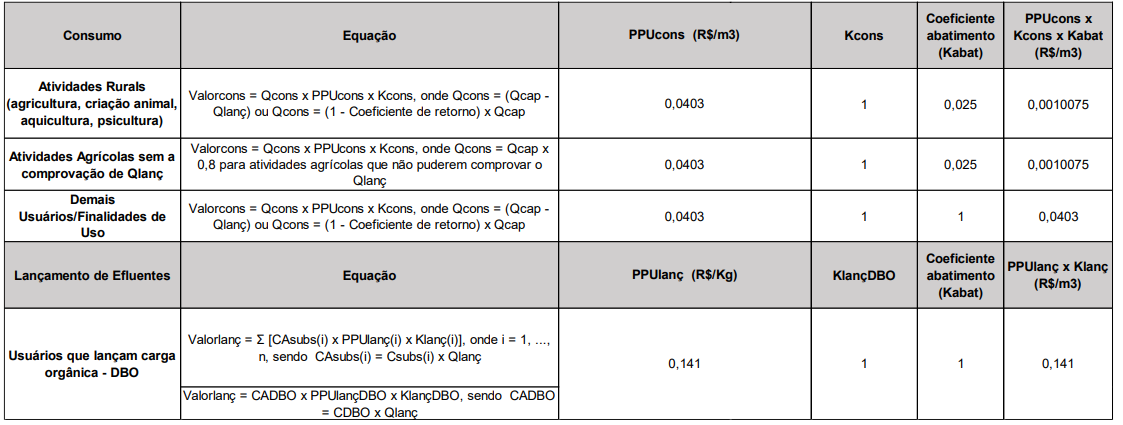 DECRETO N° 48.160/2021 (Regulamenta a cobrança pelo uso de recursos hídricos no Estado de Minas Gerais)

Art. 26 - O CERH-MG deverá estabelecer, no prazo de um ano a contar da data de publicação deste decreto, diretrizes gerais para a metodologia de cálculo e a fixação das tarifas a serem adotadas nas bacias hidrográficas, nos termos do inciso VII do art. 41 da Lei nº 13.199/1999;
Art. 27 - Os CBH encaminharão ao CERH-MG, no prazo de dois anos a contar da data de publicação deste decreto, a proposta de metodologia para o cálculo das tarifas referentes à CRH, na sua área de atuação, nos termos do art. 43 da Lei nº 13.199/1999.
Parágrafo único - Para os CBH que não se manifestarem no prazo estabelecido no caput será adotada metodologia estabelecida pelo CERH-MG

DELIBERAÇÃO NORMATIVA CERH-MG N° 68/2021 (Estabelece critérios e normas gerais sobre cobrança pelo uso de recursos hídricos em bacias hidrográficas do Estado de Minas Gerais)
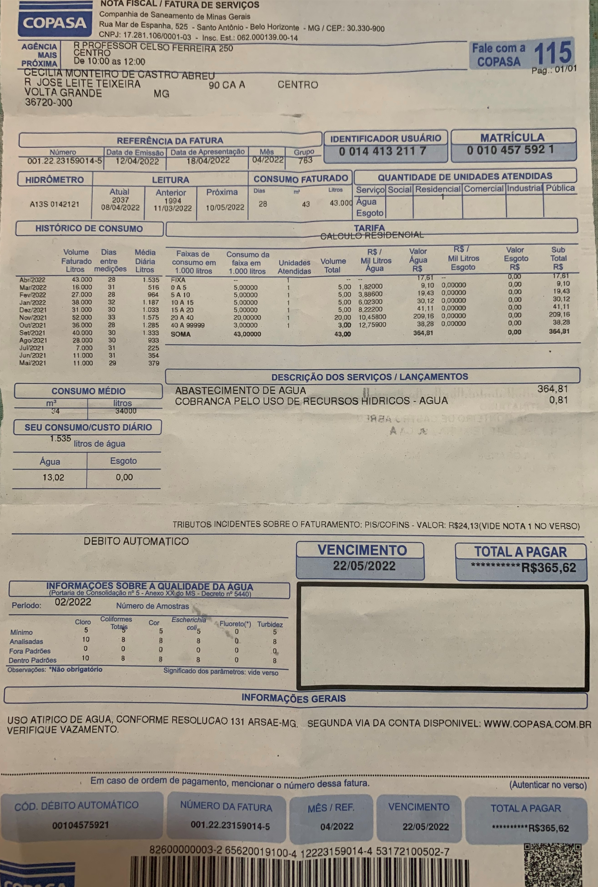 Fatura da COPASA-MG
Cidade: Volta Grande-MG
Bacia do rio Paraíba do Sul
Vencimento: 22/05/2022
Consumo faturado: 43 m3
Abastecimento de água = R$ 364,81
Cobrança pelo uso da água = R$ 0,81
Total a pagar = R$ 365,62
PREÇOS PÚBLICOS UNITÁRIOS - COGERH CEARÁ (1/2)
PREÇOS PÚBLICOS UNITÁRIOS - COGERH CEARÁ (2/2)
2020
2021
2019
Fonte: HIDROBR (2022)
IMPACTO DA COBRANÇA SOBRE A ORIZICULTURA
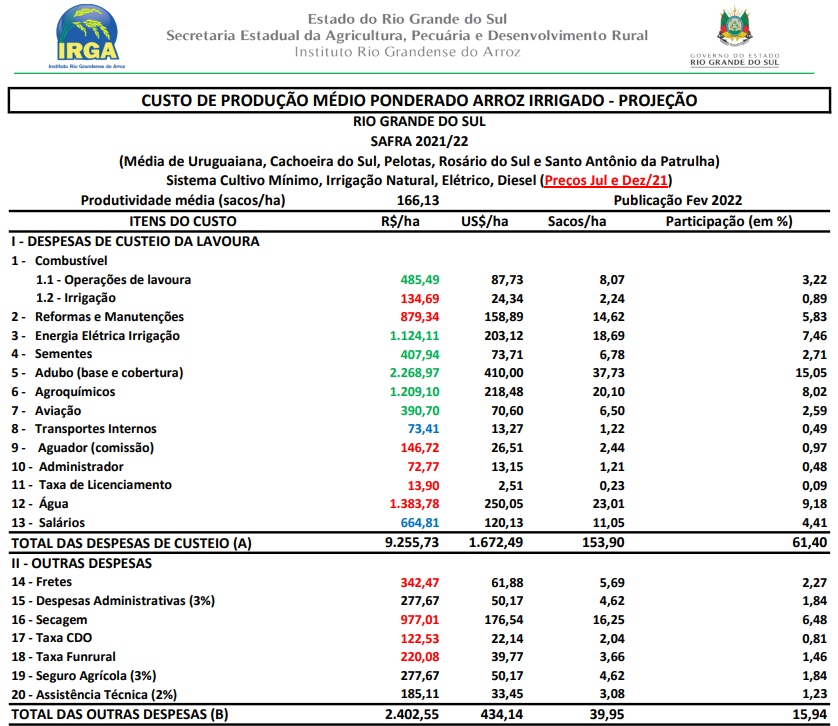 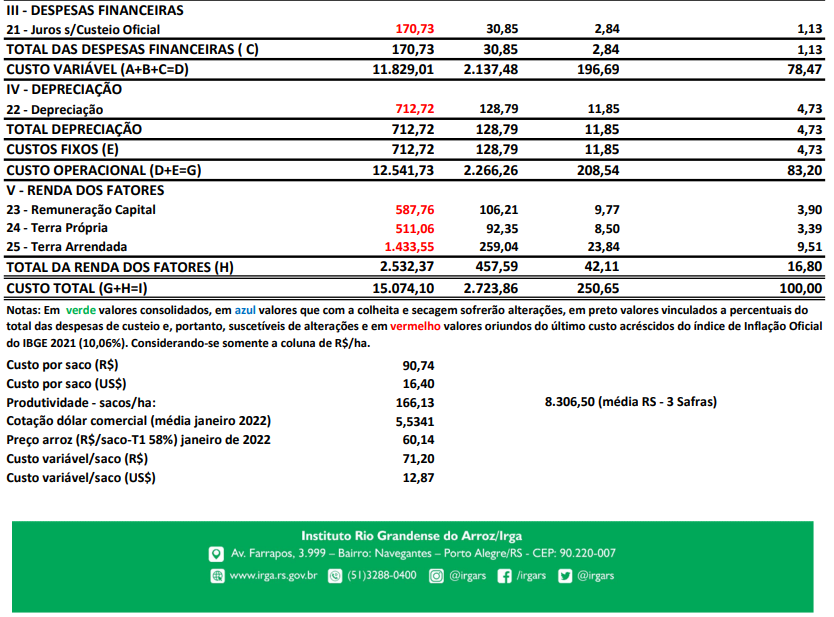 IMPACTO DA COBRANÇA SOBRE A ORIZICULTURA
Segundo IRGA a produtividade média é de 166 sacos/ha
Adotando-se 11.000 m3/ha x ano teremos: 11.000/166 = 66,3 m3/saco x ano
 Valor do saco = R$ 60,14 (Planilha do IRGA)
 Valorcaptação = Qcaptação x PPUcaptação x Kcaptação classe , com Kcaptação classe = 0,9 (Classe 2)
 Valorconsumo = Qcaptação  x PPUconsumo x Kconsumo , com Kconsumo = 0,4 (cultura de arroz)
CONSIDERAÇÕES FINAIS
Comitê Sinos data de 1988: 34 anos de vida!!!
Em 2024 a Lei gaúcha completará 30 anos!!!
A cobrança pelo uso da água vai ao encontro do enfrentamento da crise hídrica, todavia sua implantação depende da ambição dos atores, governo estadual incluído;
Relatório Anual sobre a Situação dos Recursos Hídricos no Estado do Rio Grande do Sul 2021 contém todas as variáveis necessárias para simulações de cobrança pelo uso da água;
Cobrança e Agência de Região Hidrográfica:  discussão no âmbito do documento intitulado “Diagnóstico da Implementação da Lei n° 10.350/1994”;
A política de recursos hídricos é uma das poucas políticas que coloca parcela importante dos recursos financeiros de sua governabilidade para a decisão da sociedade via Comitês de Bacia (usuários, poder público municipal/estadual e sociedade civil), definindo quanto cobrar, como cobrar e onde/como aplicar os recursos arrecadados.
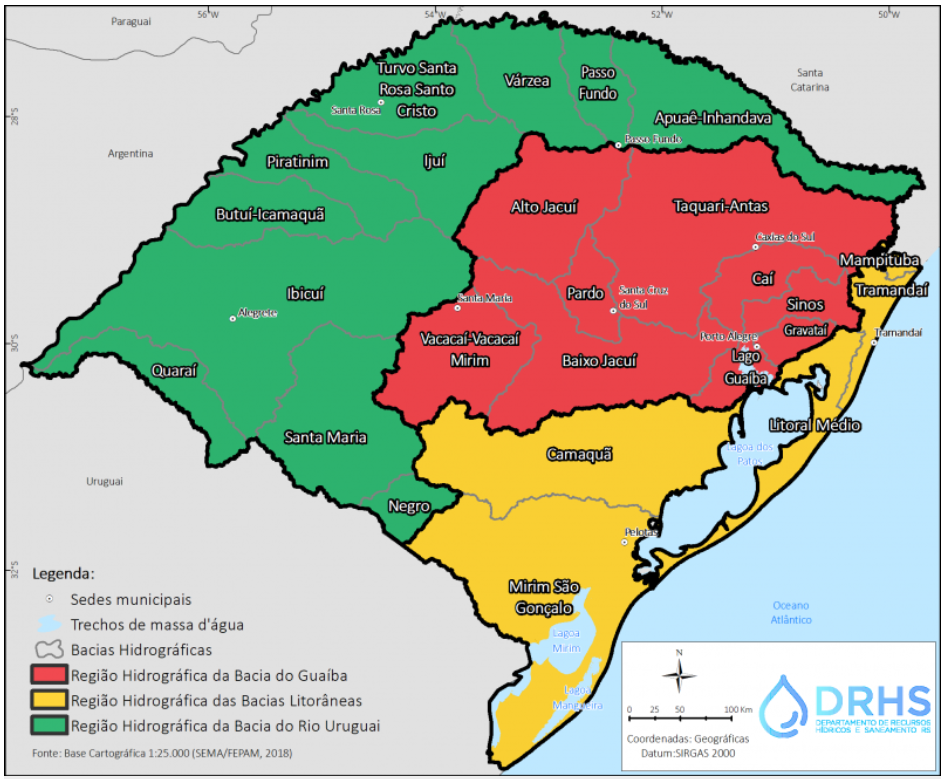 OBRIGADO PELA ATENÇÃO

rodrigoflecha2021@gmail.com

(061) 99144-8067